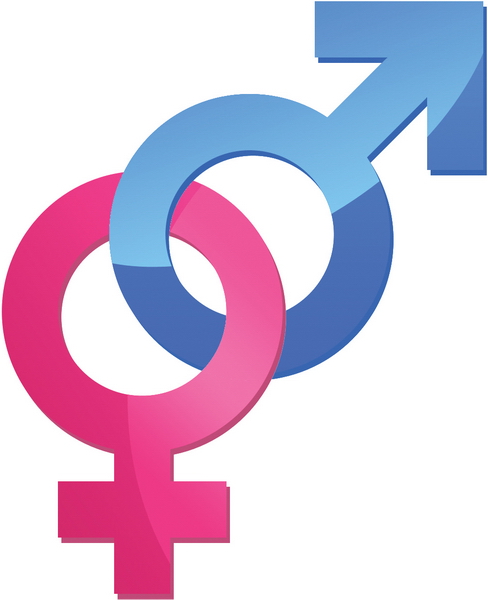 A férfi és a nő „Nem jó az embernek egyedül. Alkotok neki segítőtársat, aki hozzá illő.” Ter 2,18
Nyári Táborok 2015.
Írta és összeállította: Dr. Farkas László
2015. április 10.
1. Előadás: Éljen a különbség! – SZÓLÓBAN
A KÜLÖNÖS MÁSIK KIEGÉSZÍT
A női változékonyság és a férfi állandóság érzelmi szinten kiegészítik egymást
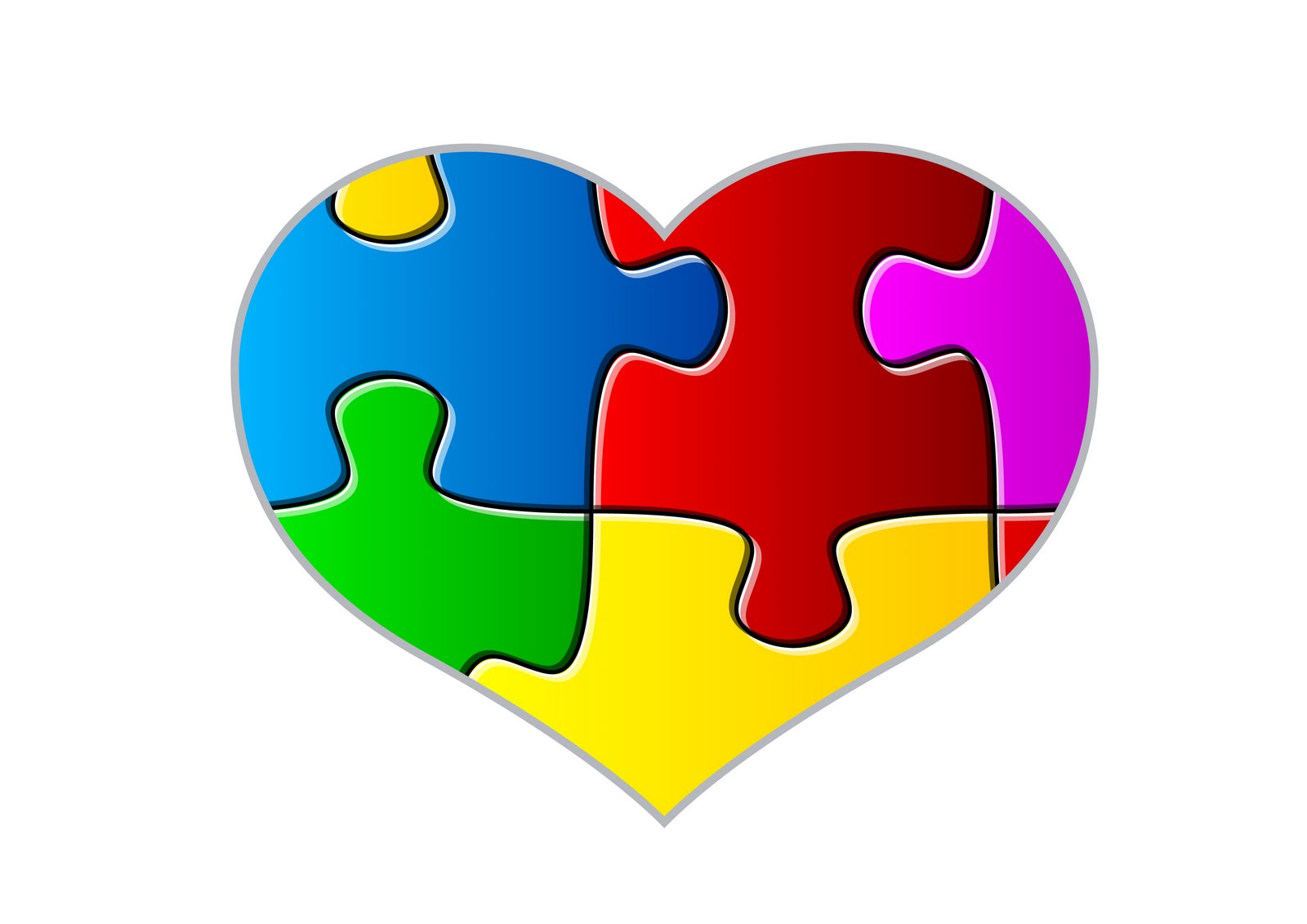 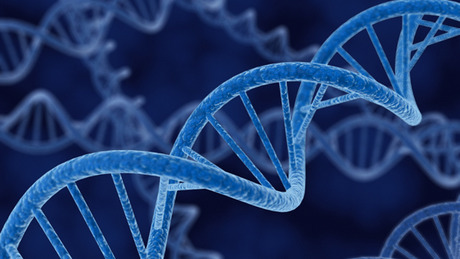 A KÜLÖNBSÉGEK GENETIKAI OKAI
A nyolcadik hétig minden magzat agya női agynak tűnik, amikor is a fiú agyát óriási tesztoszteronhullám árasztja el
6 és 30 hónapos kor között ugyanígy járja át az ösztrogén a csecsemő- és tipegőkorú lányok agyát
FÉRFI-NŐI PÓLUS
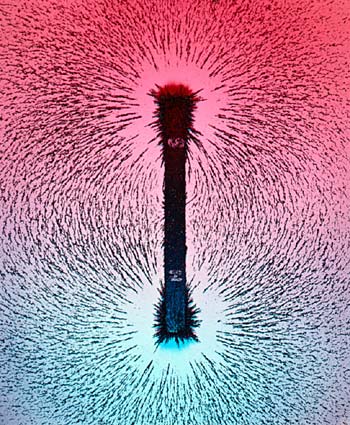 A férfi agy alkalmasabb a dolgok világos megkülönböztetésére
A nő az összekapcsolásra, egységesítésre lett teremtve
Ha a tesztoszteron az agy üzemanyaga, akkor a szerotonin csökkenti a sebességet és segít irányítani… a hölgyekben általában több van belőle, mint a férfiakban
A FÉRFI JÉZUS
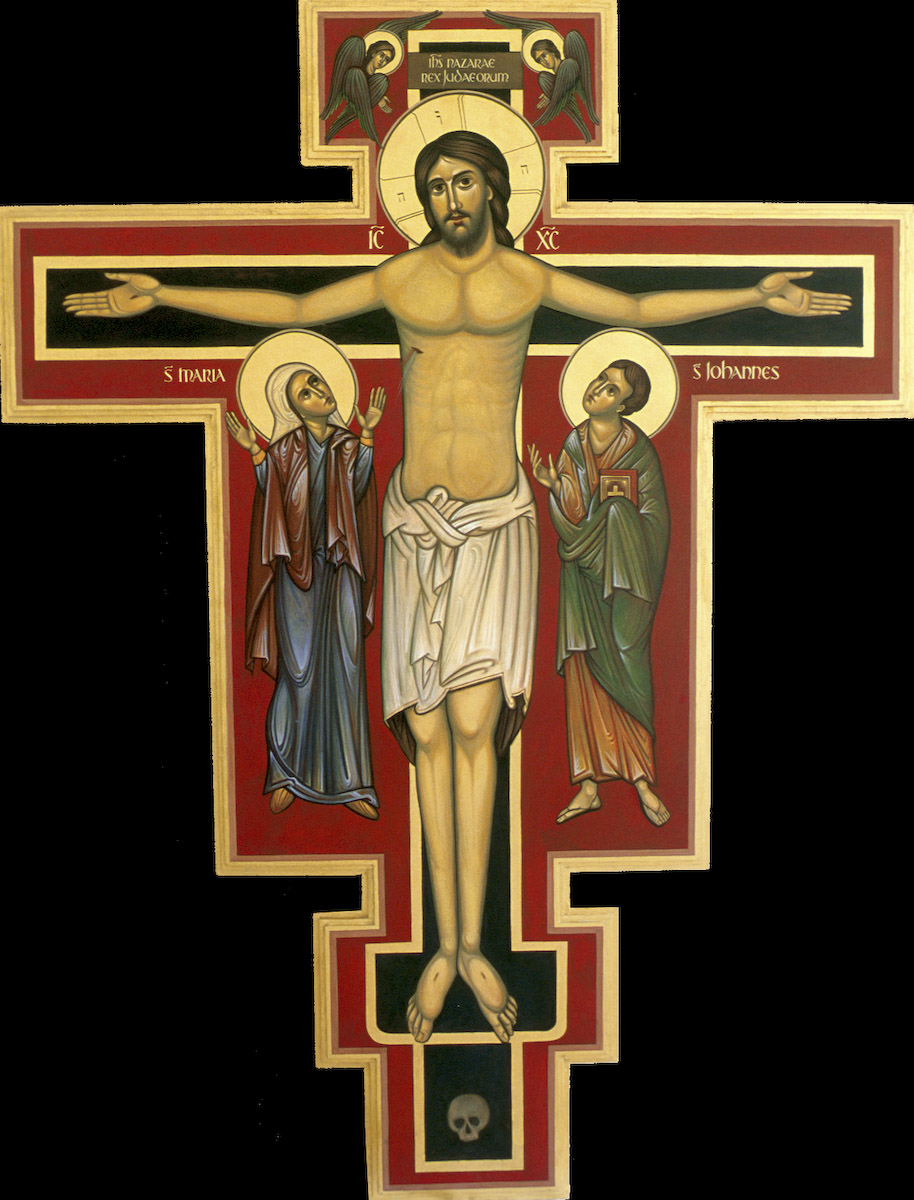 AZ EMANCIPÁCIÓTÓL SEBZETT NŐ
Az asszonyt az emancipáció ahelyett, hogy valóban felszabadítaná, kivonja a védettség állapotából
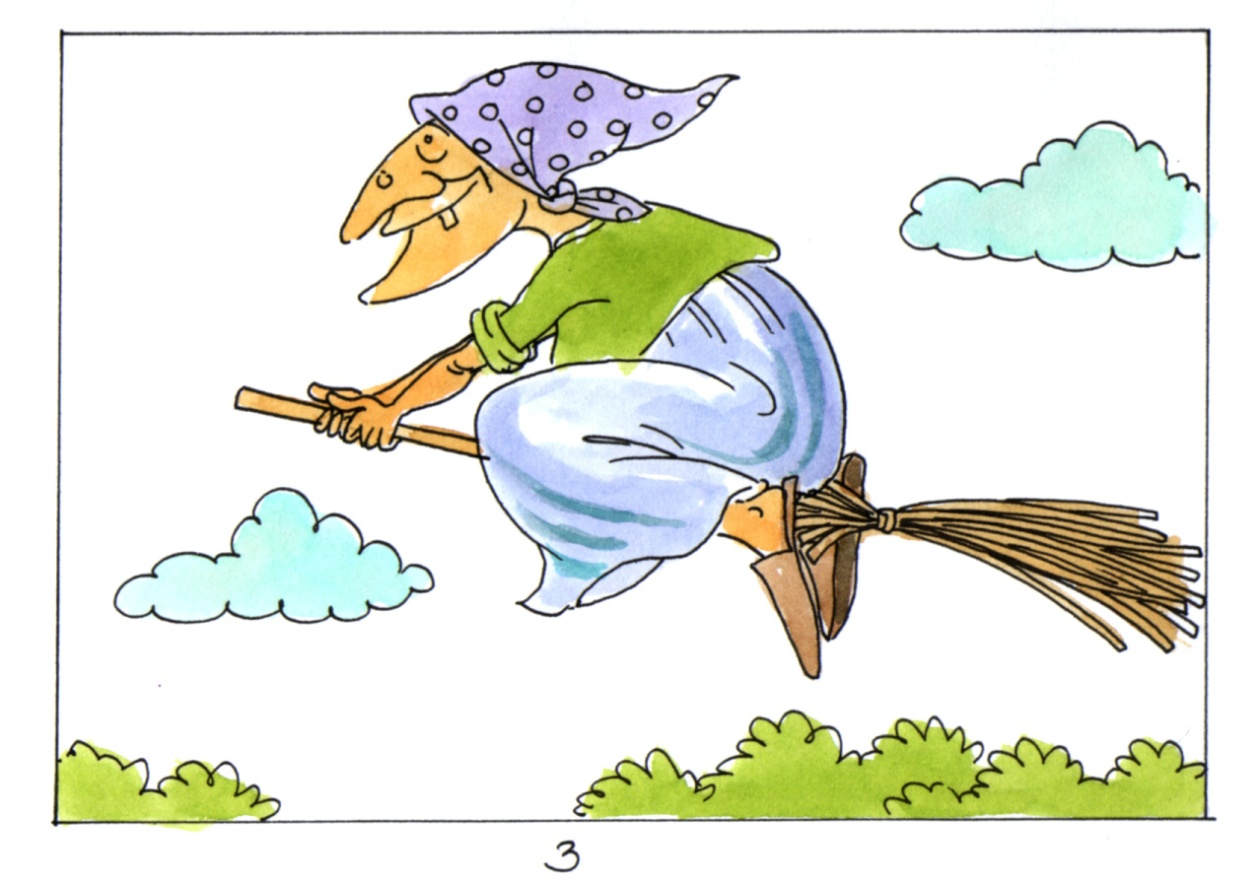 LÁNYBÓL NŐ – FIÚBÓL FÉRFI
Attól vonzó egy nő, hogy elhiszi magáról, hogy Ő egy varázslatos NŐ!
Ott kezdődik a férfi, hogy lehet rá számítani, mond valamit, akkor az úgy van, elvei szerint dönt, tiszteli a nőt
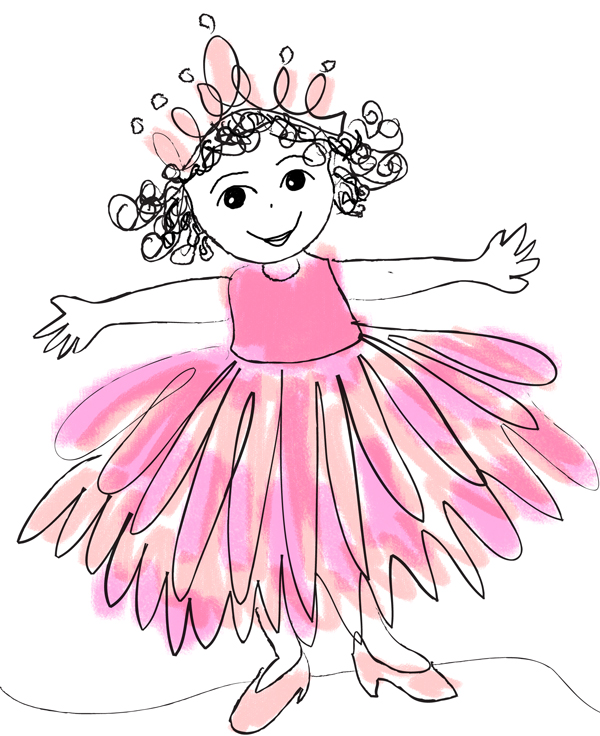 TIPIKUS FÉLREÉRTÉSEK A NEMEK KÖZÖTT
A nőnél a beszéd célja maga a beszéd
A férfiak a tényeket és adatokat túlozzák el, a nők pedig az érzelmeket
A nő egyszerre csak egy témát kínáljon fel megfontolásra
A férfi a nő szemében hős akar lenni
Sohasem szabad egy férfit követni a barlangjába
Tanácsokkal és állandó bírálatokkal csak elvadítjuk a férfit
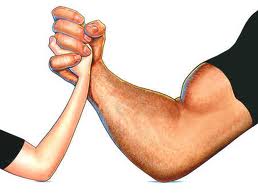 A NŐ MINT A HULLÁM, A FÉRFI MINT A GUMIKÖTÉL
A férfi eltávolodik, és azután saját magától visszatér.  Számára ugyanott folytatódik a kapcsolat, ahol eltávolodása előtt tartott.
A nő olyan mint a hullám.  A menstruációt követő héten növekszik az ösztrogénszint, a világ ragyogó, a negyedik héten mélypont, alacsony önbecsülés, túlérzékenység jellemzi.
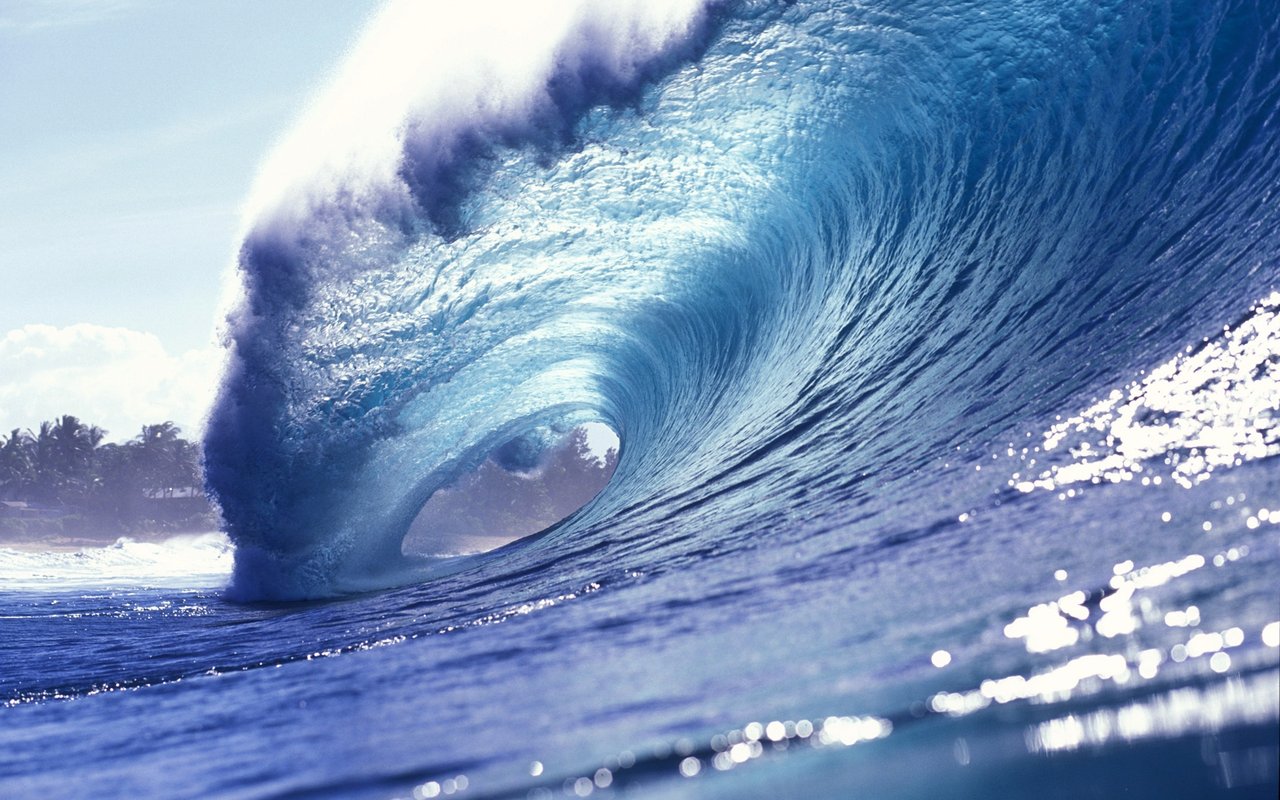 2. Előadás: Párkeresőben
Jobban boldogul kettő, mint egy” Préd 4,9
IRREÁLIS ELVÁRÁSOK
Keresztény közösségeinkben nagyon gyakori, hogy mindenki ugyanarra az egy-két lányra vagy srácra vágyakozik, akit TOP 1-nek vélnek
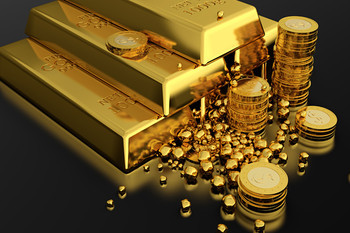 FIÚK
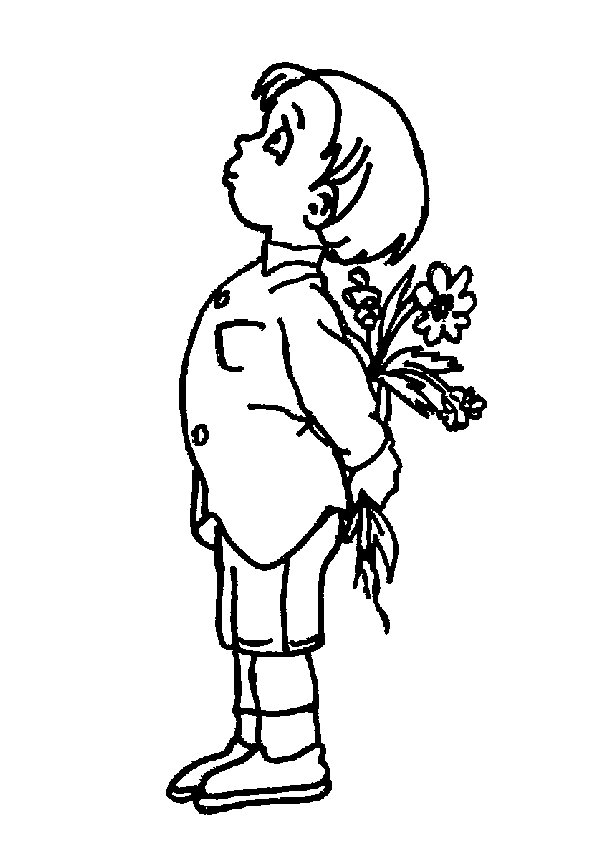 A visszautasítás ne rettentsen el, de üldöznöd sem szabad őt szerelmeddel
Bánj tisztelettel a másikkal, és várd tőle is ugyanazt! „Ha túl lazán tartod a szerelmet, elrepül, ha túl szorosan tartod, meghal.”
LÁNYOK
Inkább csak együttműködést kezdeményezzen
Figyeljen, hogy mindig kifürkészni, meghódítani való maradjon!
A férfi abba a nőbe szeret bele, aki olyan kérdéseket tesz fel, amelyekre ő remekül tud válaszolni
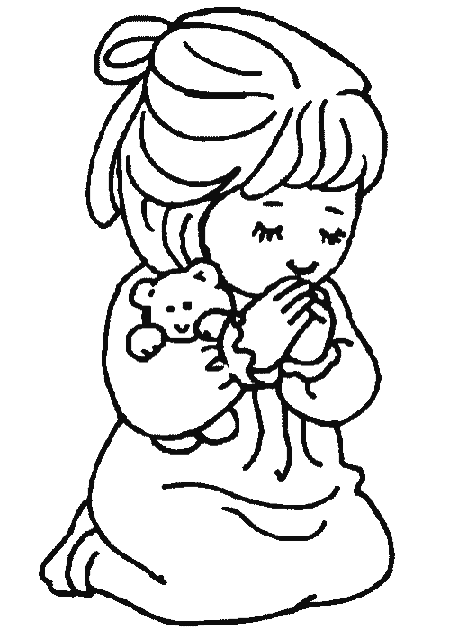 AZ ELSŐ RANDEVÚ
Szánj időt a külsődre! 
A férfiak dicsekedni szeretnek, a nők inkább együttérzésre vágynak
Az első néhány randevú során a férfi kérdezősködjék, és figyelmesen hallgassa
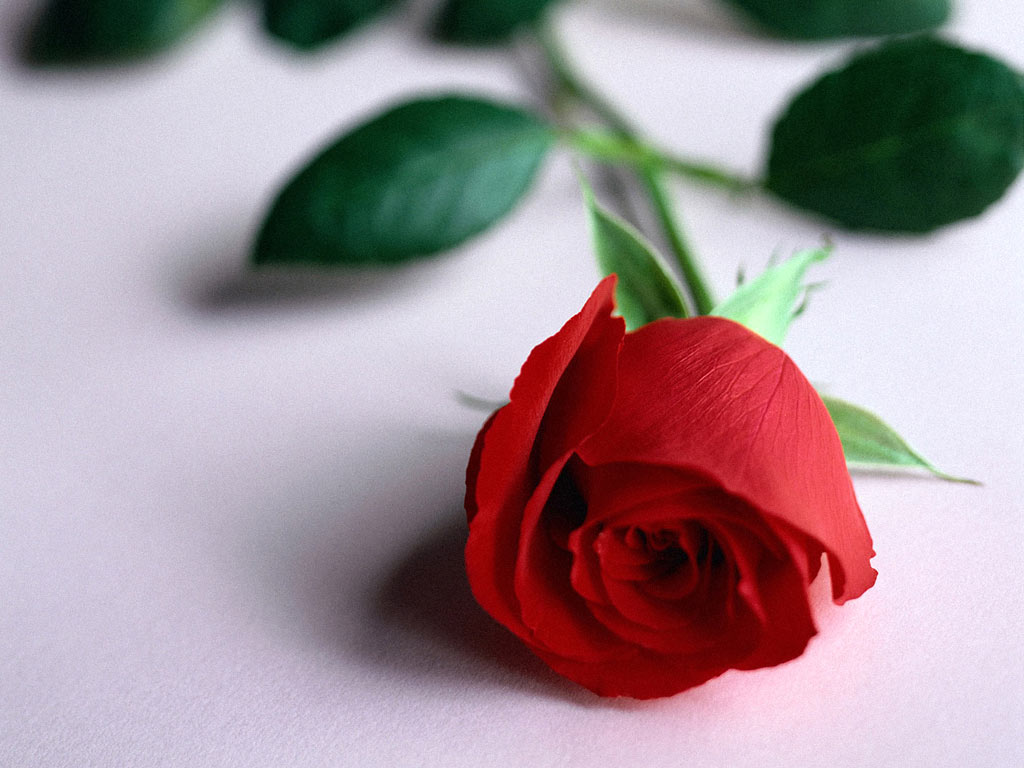 MIÉRT VAN OLYAN SOK SZINGLI?
A kapcsolatteremtés szempontjából az önbizalom a legfontosabb
Fontos a személyiség, az intelligencia, a humor érzék és a jó megjelenés is
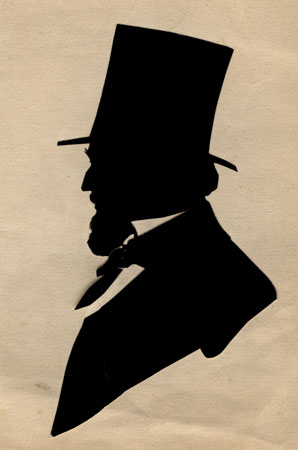 ÖTLETEK EGYEDÜLÁLLÓKNAK
Kockáztass meg egy második pillantást!
Növeld az ismeretségi körödet!
Társkereső stratégiádat vezesse az érdeklődésed, értékrended és hasonló érettségi fokon álló emberek közé járj!
Ne félj a szingliknek szánt rendezvényektől!
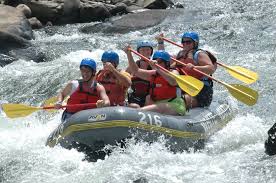 FÉRFI ÉS NŐI SZEREPEK
A férfiak elismerésre, a nők hódolóra vágynak
A férfiak azt várják, hogy méltányolják teljesítményeiket, a nők pedig azt, hogy személyiségüket
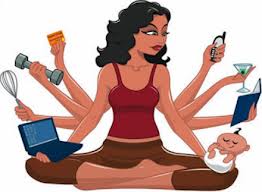 LEGVONZÓBB TULAJDONSÁGOK
A férfiak hősök szeretnének lenni, a nők pedig hercegnők
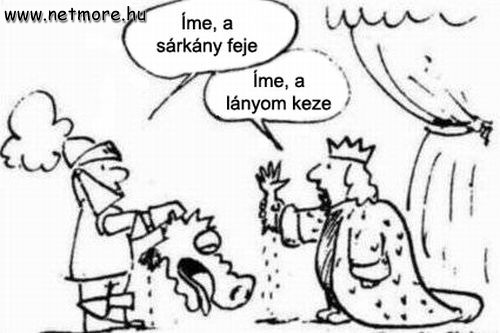 3. Előadás: PÁROSBAN
„Ideje van az ölelésnek, ideje az öleléstől való tartózkodásnak” Préd 3,5
SZEXUALITÁS = VÁGYAKOZÁS A TELJESSÉGRE
A szex, mint minden „szentség”, az Istennel való egyesülés jele és eszköze
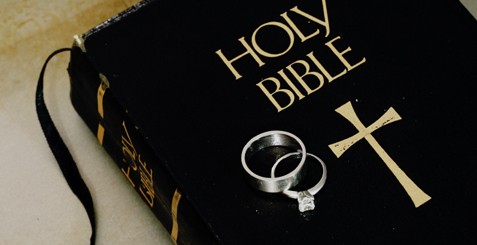 MEDDIG LEHET ELMENNI?
Súlyos dögség tehát minden olyan cselekedet, mellyel valaki szándékosan szexuális kielégülésre törekszik a hitvesi szeretet keretein kívül
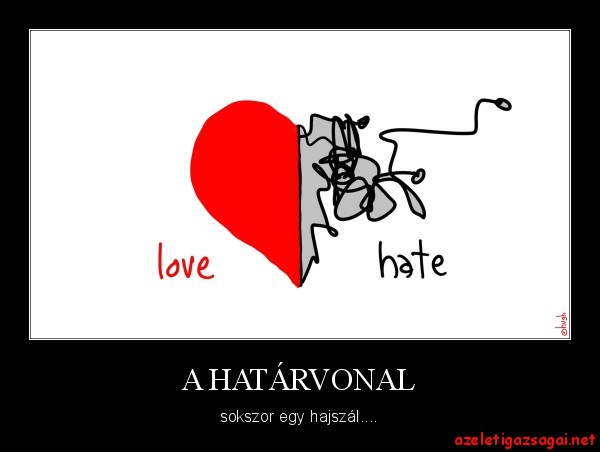 GYENGÉDSÉG VAGY FELIZGULÁS?
Házasság előtt a gyengédség, és nem a felizgulás idejét éljük.
A szeretet ezt jelenti: jobban szeretlek, mint amennyire kívánlak
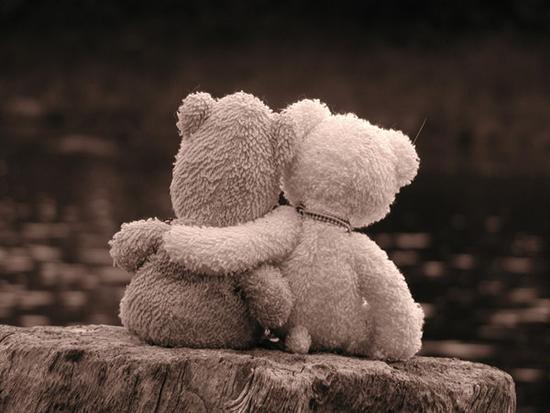 TISZTÁN RANDIZNI
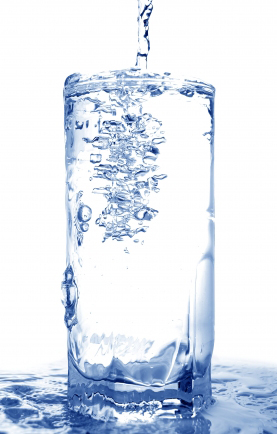 Tisztán randizni azt jelenti, hogy az időtöket pozitívan, nem szexuális dolgokkal töltitek
A SZEX NEM CSUPÁN MAGÁNÜGY
Az Egyesült Államokban minden órában megfertőződik egy tinédzser HIV vírussal
A megerőszakolt diáklányok 57 %-át a barátjuk erőszakolta meg
„Ha ott megérintesz, hazamegyek.”
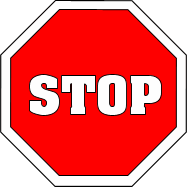 GONDOLATOK TISZTASÁGA
„Nem tudod megakadályozni, hogy madarak repkedjenek a fejed körül, de meg tudod gátolni őket abban, hogy fészket rakjanak a hajadban.”
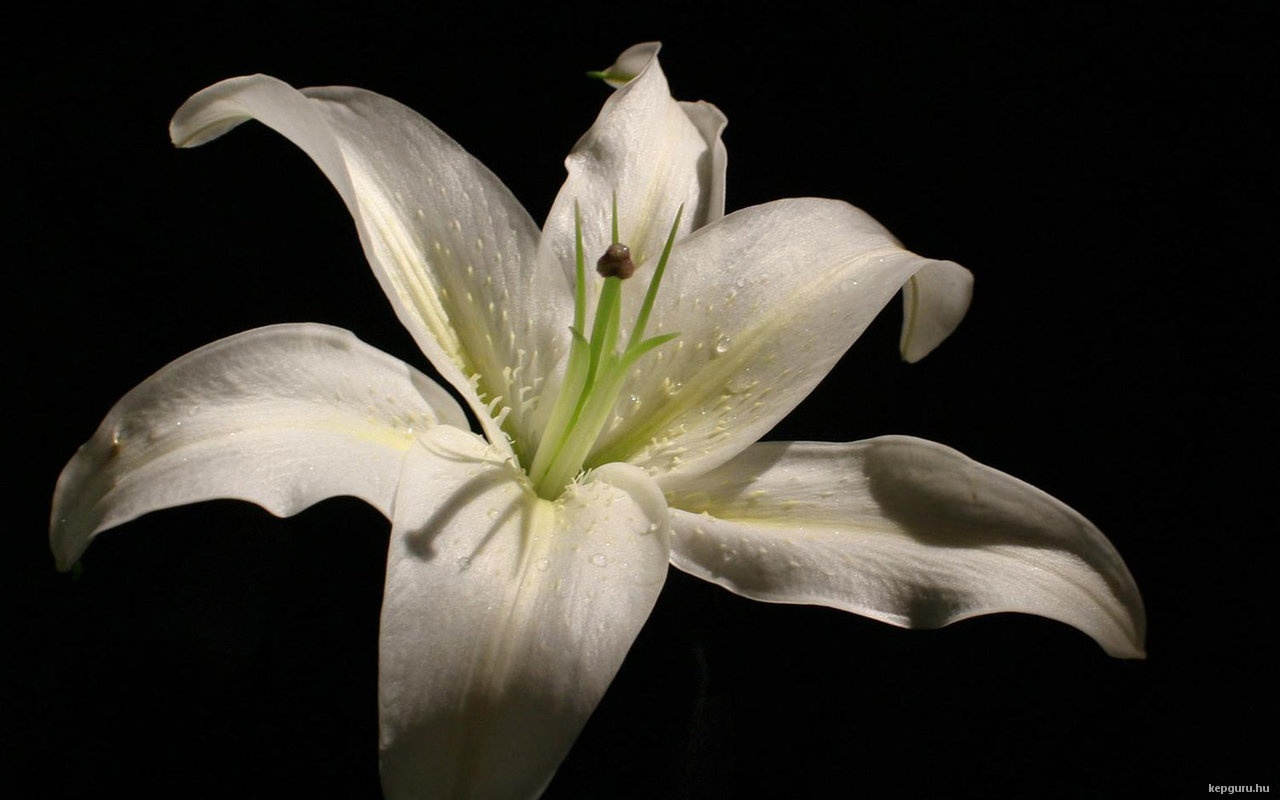 VISSZASZERZETT TISZTASÁG
Azért gyónunk, mert szükségünk van Isten kegyelmére, hogy a jövőben el tudjuk kerülni a bűnt
„Ha a lélek nem találja a gyönyörűségét az imában, a test kezdi keresni a magáét”
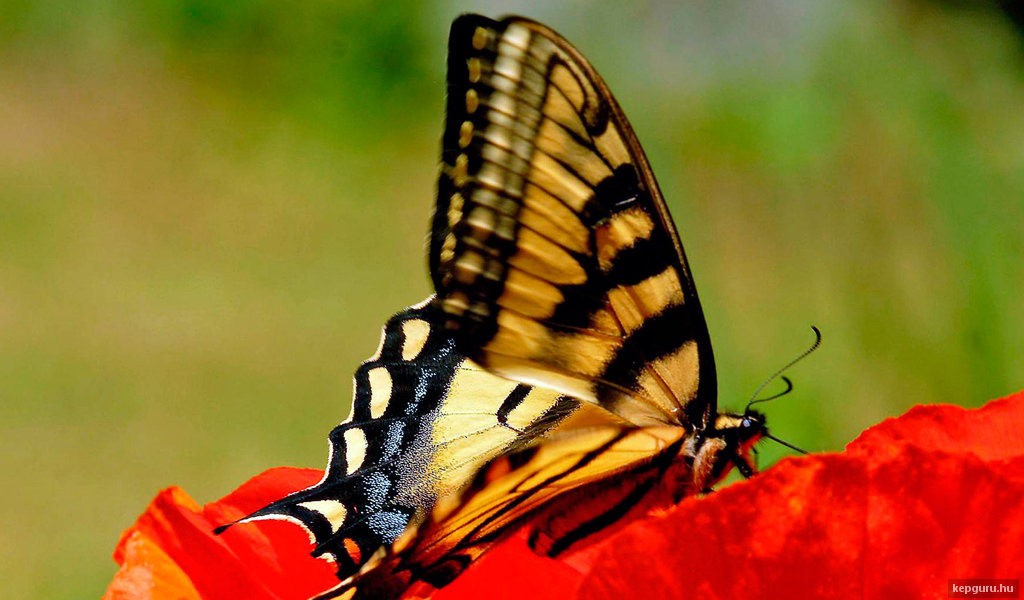 SZERELEM VAGY FELLÁNGOLÁS?
A kis betűs szerelem fellángolást jelent
Az érzelmi fellángolás a legrosszabbat hozhatja ki belőled
A valódi Szerelem a szexus, az érosz, a fília, és az agapé együttesét jelenti
A Szerelem a legjobbat hozza elő belőled
Összeszedettebbé, gyümölcsözőbbé és hatékonyabbá tesz
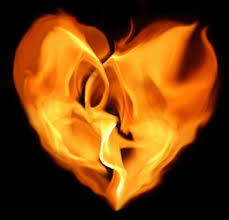 DIÁKSZERELEM
A keresztény serdülők jól teszik, ha tartózkodnak, és szinte csak barátként viselkednek
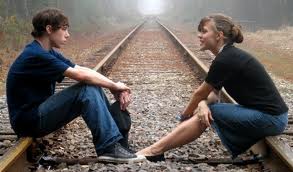 LAZA ISMERKEDÉS
Lazázással vagyis nem kizárólagos ismerkedési kapcsolattal érdemes kezdeni
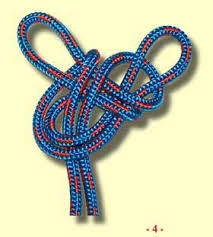 EGYÜTTJÁRÁS
Az együtt járás egy döntési folyamat, a házasságra készülés, vagy szakítás között
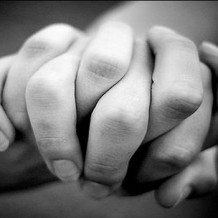 Jézussal „EGYÜTT JÁRNI” – kaland
A jézusi közös élmény teheti eggyé minket
Ha nincs tervetek és nem tudjátok mit fogtok csinálni, inkább ne találkozzatok!
 Legyetek találékonyak!
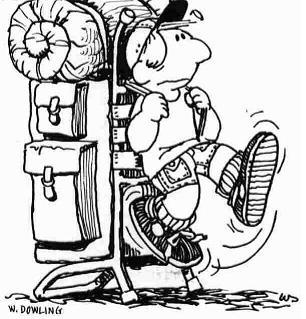 FÜRKÉSZNIVALÓK
Ha a lelket nem fürkészed, a testet fogod
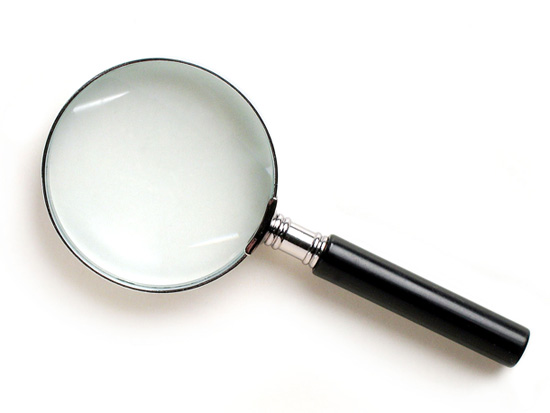 JEGYESSÉG
Utolsó próba- és felkészülési idő
Még mindig új dolgokat ismernek meg a másikban
Milyen kérdésekről kellene beszélgetniük?
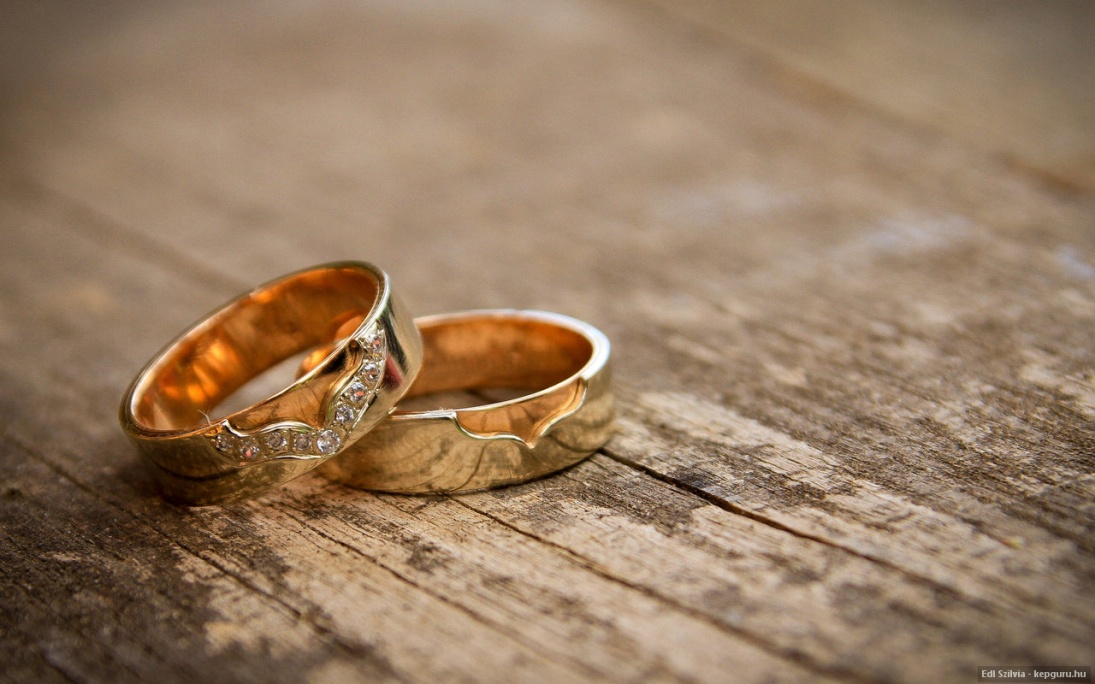 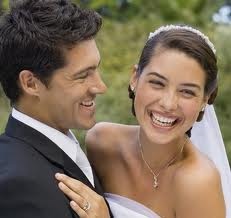 4. Előadás: Egy testként
„Mindegyiktek szentül és tisztességesen éljen feleségével, és ne szenvedélyes érzékiségben, mint a pogányok, akik nem ismerik az Istent.” 1Tessz 4,4-5
SZEX = ÉLETFAKASZTÓ AKTUS
A szex lényege, hogy Isten életadó szeretetét világgá kürtölje
A fogamzásgátlás minden formája önmagában súlyos bűn. 
TCST
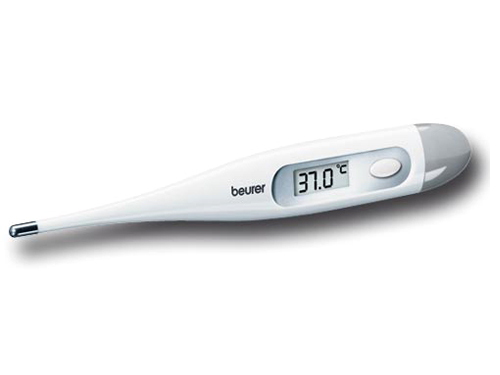 TELJES ÖNÁTADÁS VAGY MÍMELÉSE
A közösülésben válnak a házastársi eskü szavai hús-vér valósággá
A szex emberi részvételt jelent az isteni Személyek Közösségében
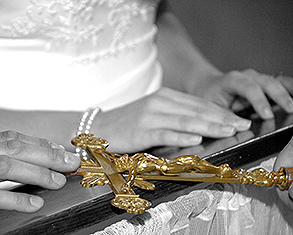 MIÉRT VANNAK SZEXUÁLIS PROBLÉMÁK?
Meghatározó a testképünk 
Ha testemhez rossz élmények kapcsolódnak
Ha egy férfi szerelmes a feleségébe, akkor tökéletesnek látja annak a testét, akárhány éves az
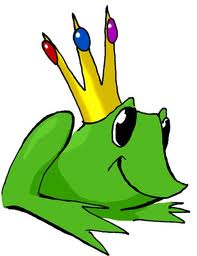 SZERETKEZÉS FÁZISAI
„Amint kész van, a másik oldalára fordul, és ezzel vége. Én meg csak fekszem az ágyon, és olyan jól esne, ha még egy kicsit mellettem lenne. Ha megérintene és beszélne hozzám.”
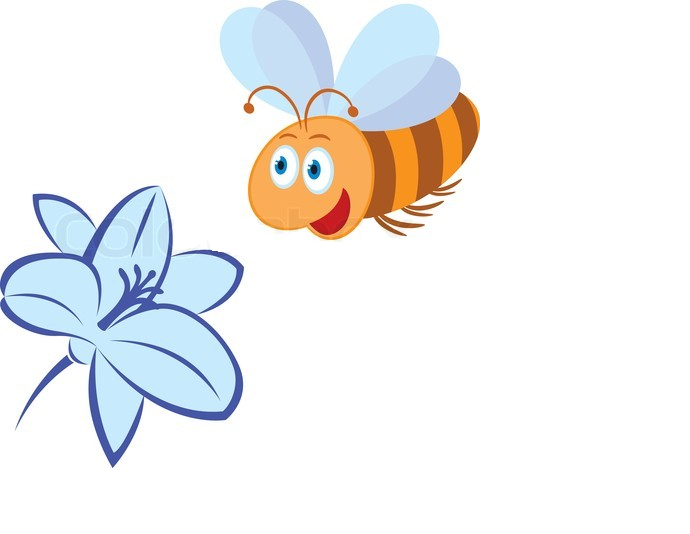 SZERETKEZÉS MŰVÉSZETE ÉS RENDSZERESSÉGE
Az együttlétek rendszerességéhez ragaszkodni kell
„Ne tartózkodjatok egymástól, legfeljebb közös akaratból egy időre, hogy az imádságnak éljetek; azután legyetek ismét együtt, hogy a sátán meg ne kísértsen titeket amiatt, hogy nem tudjátok magatokat megtartóztatni. „ 1Kor 7,5
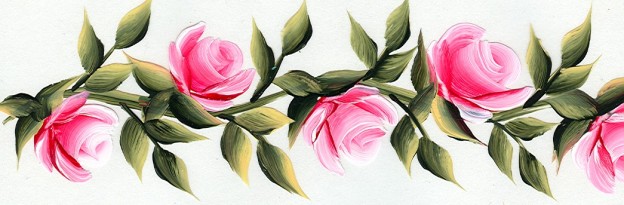 MIÉRT NEM ÉLVEZIK SOKAN A SZEXET?
Egység és szimmetria elérése
A szex megismerés és kommunikáció erotikus csatornája
 A fizikai test elhomályosul előttünk, megérezzük a másik személyiségének végtelen mélységét
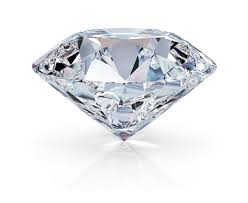 RÁHANGOLÓDÁS HIÁNYA
Felkészülés a szenvedélyre: fejben kezdődik
Belépés csak hívásra!
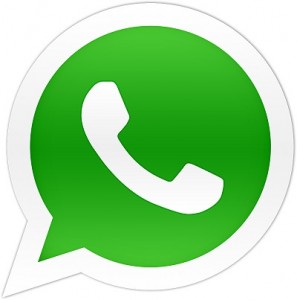 NEMI KÜLÖNBSÉGEK
A nő számára a szex a konyhában kezdődik, nem a hálószobában
A nők inkább a holdhoz hasonlítanak, mindennap másmilyenek, de változásaik havonta megismétlődnek, a férfiak szexuális szempontból egyszerűbbek és állandóbbak
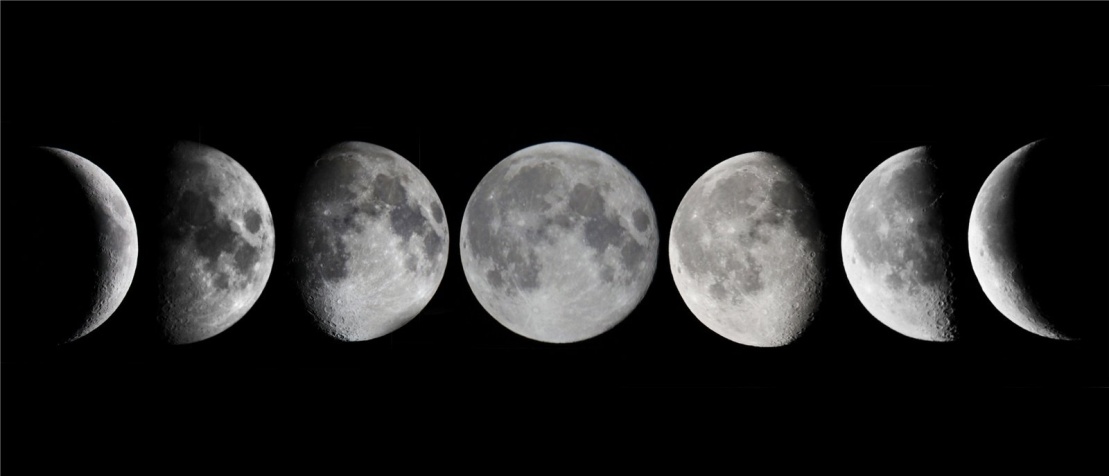 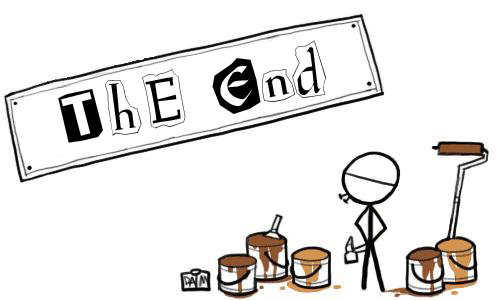 Köszönöm a figyelmet!
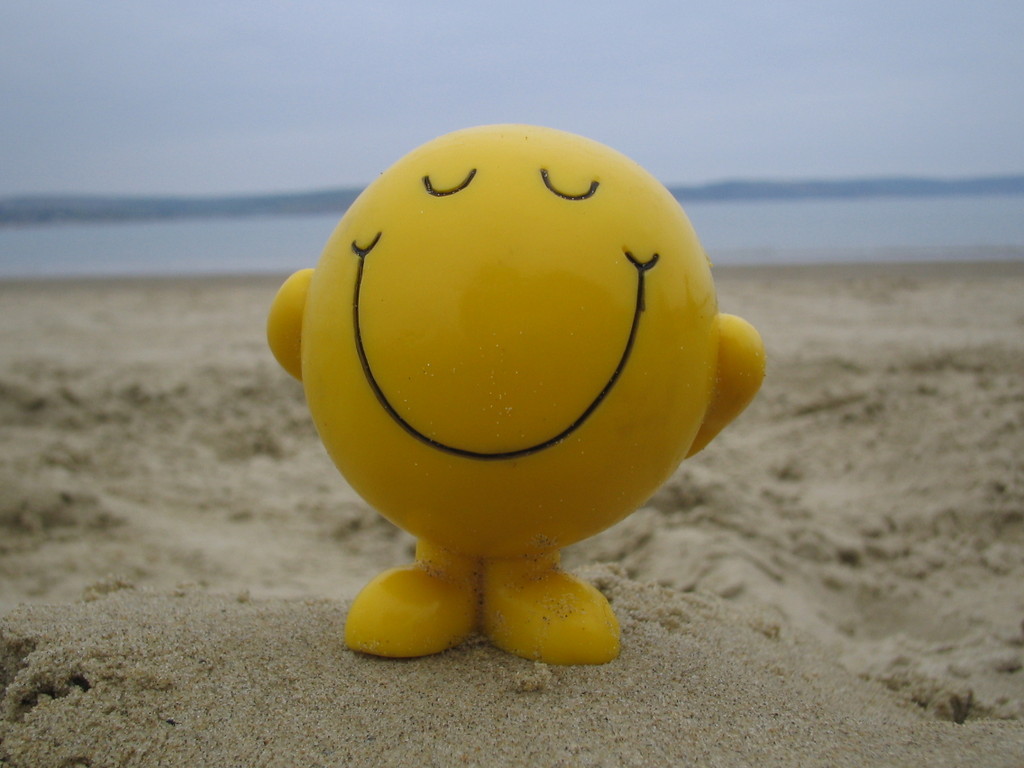